Pacific Tsunami Warning Center


CARIBE-EWS
Significant Events
2/1/24 – 2/15/25




Chip McCreery
Director, PTWC
Only Two PTWC Product-Level Events        . 

PRELIMINARY EARTHQUAKE PARAMETERS
---------------------------------

  * MAGNITUDE      6.8
  * ORIGIN TIME    1650 UTC NOV 10 2024
  * COORDINATES    19.8 NORTH  77.0 WEST
  * DEPTH          13 KM / 8 MILES
  * LOCATION       CUBA REGION

PRELIMINARY EARTHQUAKE PARAMETERS
---------------------------------

  * MAGNITUDE      7.6
  * ORIGIN TIME    2323 UTC FEB 8 2025
  * COORDINATES    17.8 NORTH  82.5 WEST
  * DEPTH          33 KM / 20 MILES
  * LOCATION       NORTH OF HONDURAS
Epicenter of 02/08/2025 23:23 UTC Mw 7.6 Earthquake
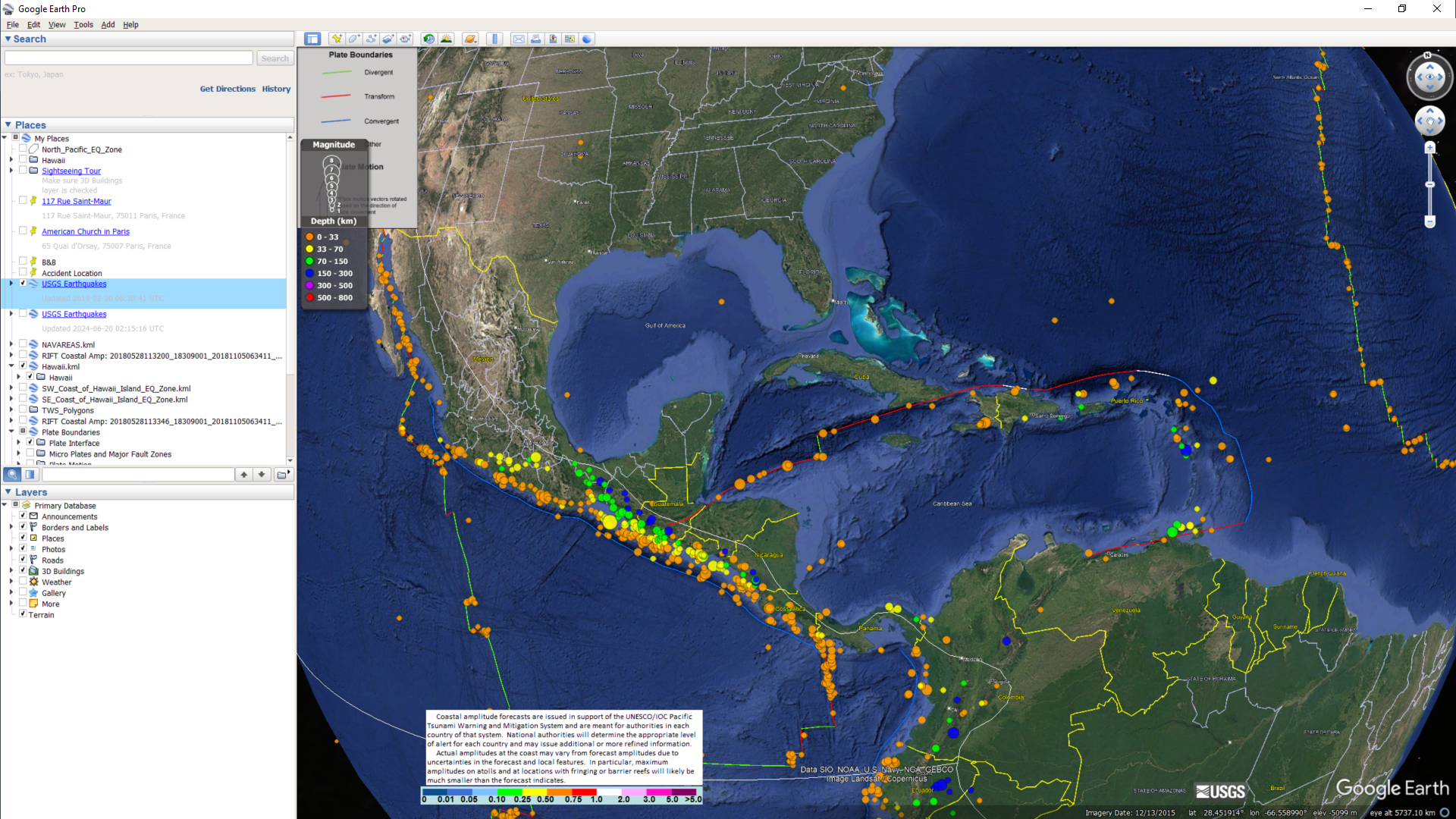 02/08/25 Cayman Islands Event – Epicenter, Tsunami Travel Times, and Sea Level Stations
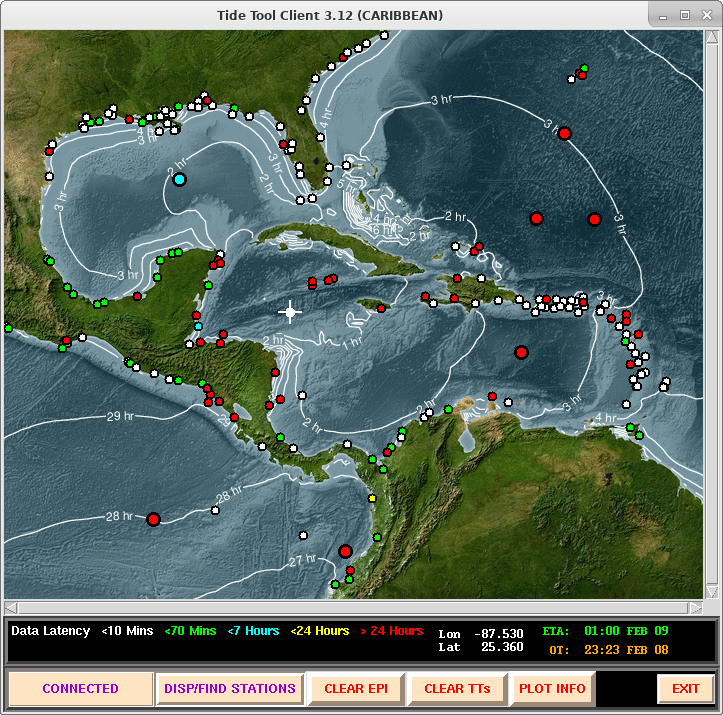 02/08/25 Cayman Islands Event
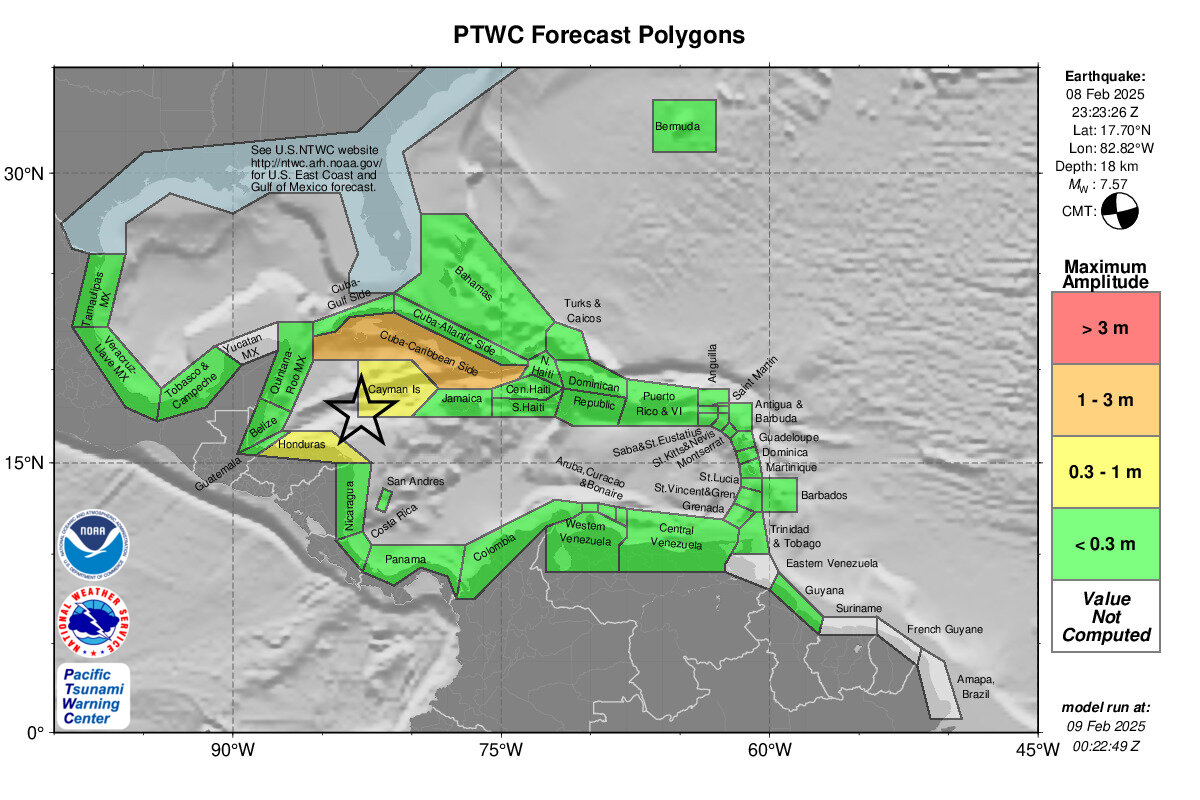 02/08/25 Cayman Islands Event
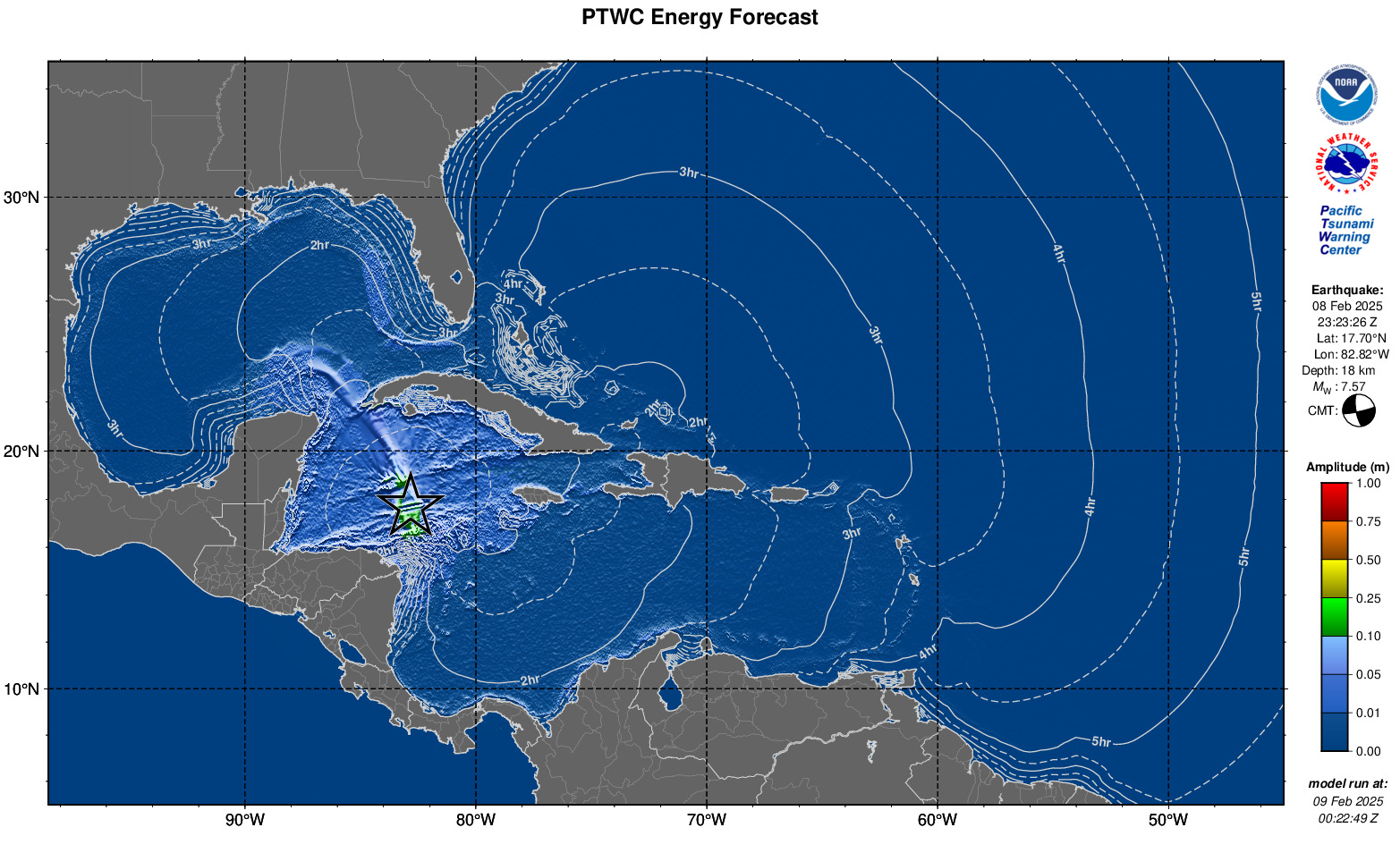 02/08/25 Cayman Islands Event
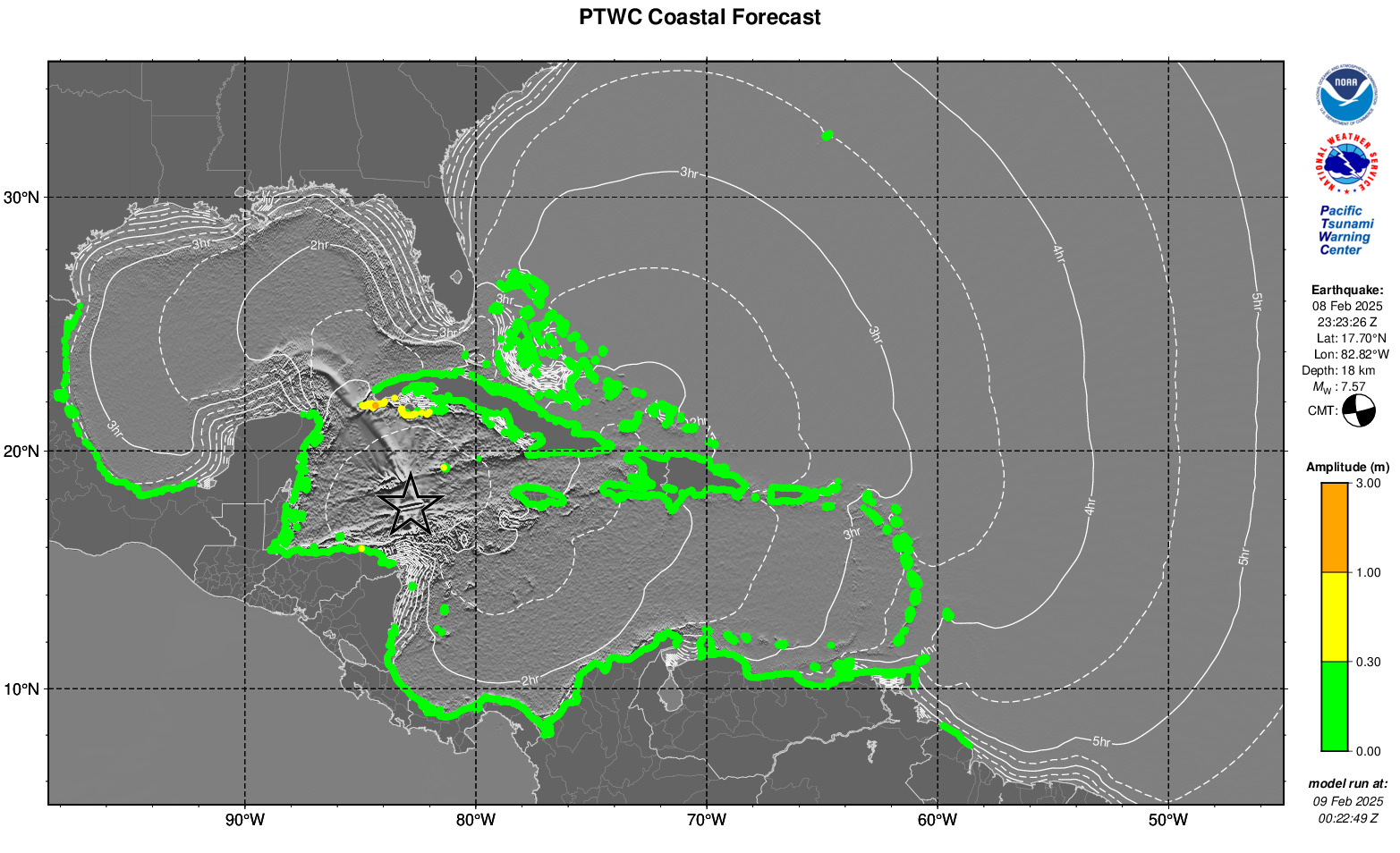